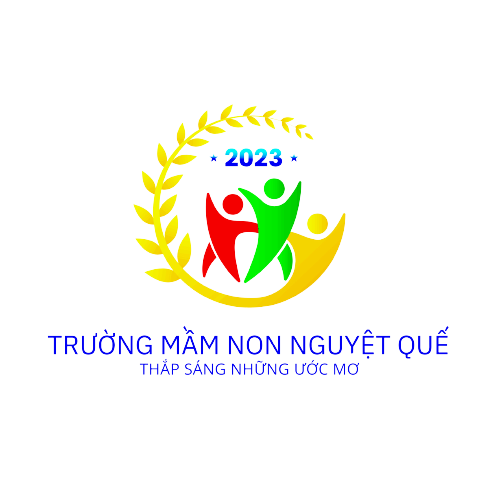 ỦY BAN NHÂN DÂN QUẬN LONG BIÊN
TRƯỜNG MẦM NON NGUYỆT QUẾ
Thơ: Xe đạp
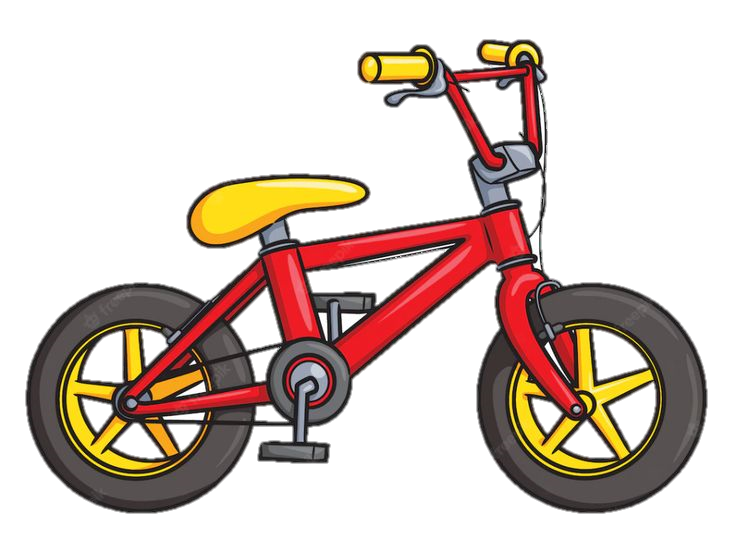 Lứa tuổi: 24 – 36 tháng
Thời gian: 20 - 25 phút
Giáo viên: Nguyễn Hải Yến
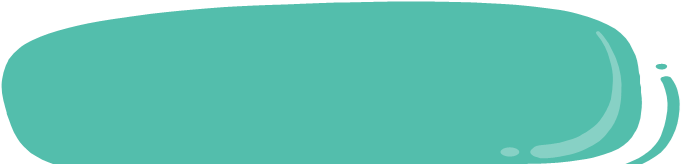 MỤC ĐÍCH – YÊU CẦU
1. Kiến thức:
- Trẻ nhớ tên bài thơ và bước đầu hiểu được nội dung bài thơ: Xe đạp thân thiết với con người dùng để chở người, chở hàng.
2. Kỹ năng:
- Trẻ trả lời được các câu hỏi của cô.
- Bước đầu biết đọc bài thơ theo cô.
- Phát triển khả năng chú ý, ghi nhớ.
- Phát triển ngôn ngữ mạch lạc cho trẻ.
3. Thái độ:
 - Trẻ hứng thú tham gia vào hoạt động.
Câu đố:
Xe gì hai bánh
Đạp chạy bon bon
Chuông kêo kính coong
Đứng yên thì đổ?
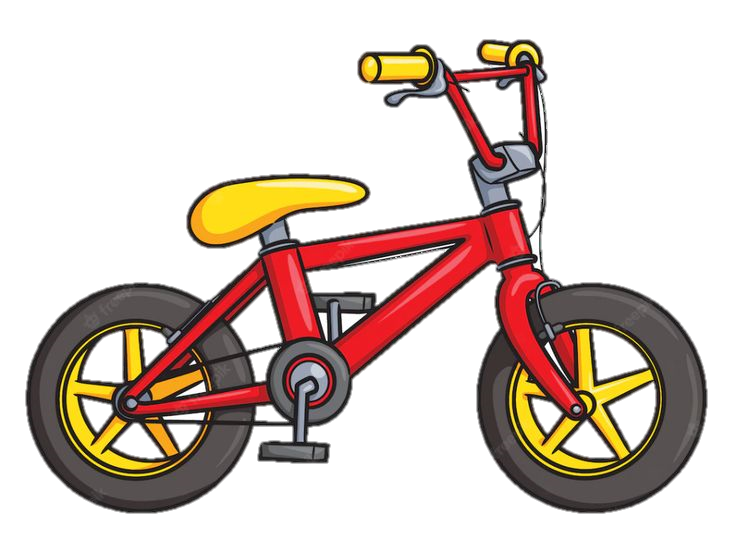 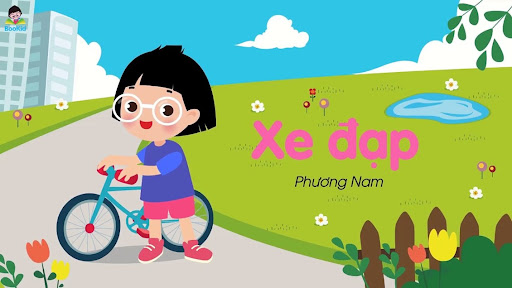 HOẠT ĐỘNG 1
Nghe đọc thơ
Xe đạp chở người
Dù xa, dù vội
Chở hàng, chở củi
Có xe, có xe!
Đàm thoại nội dungbài thơ
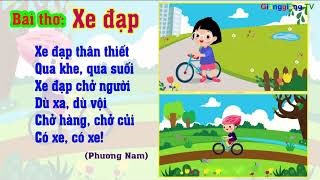 Cô vừa đọc cho con nghe bài thơ gì?
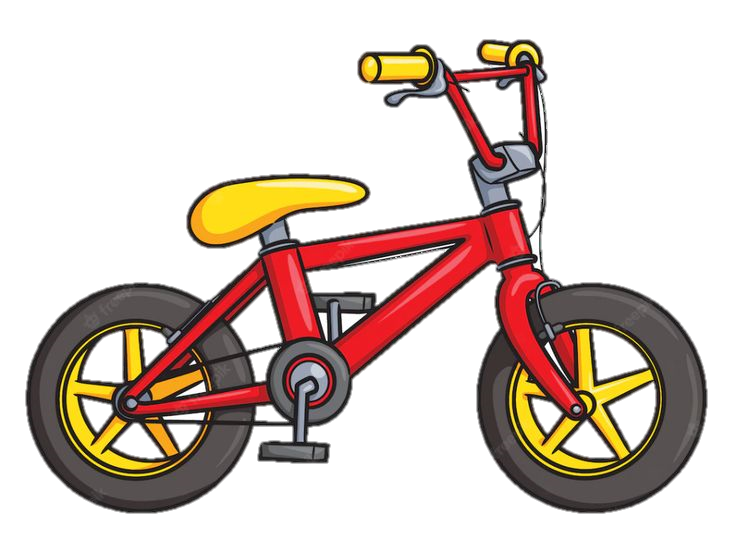 Trong bài thơ nhắc đến PTGT nào?
Xe đạp dùng để làm gì?
HOẠT ĐỘNG 2:Dạy trẻ đọc thơ
Xin chào tạm biệt các bé